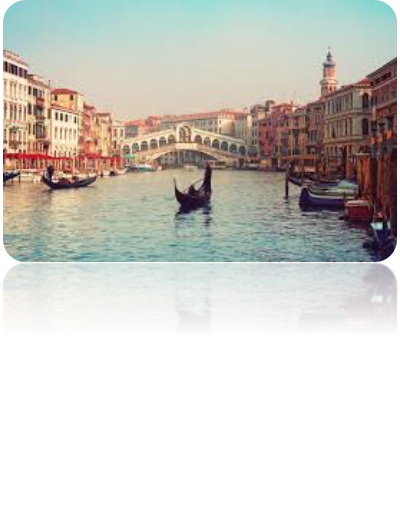 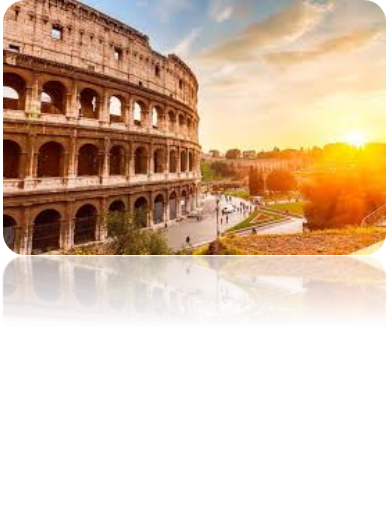 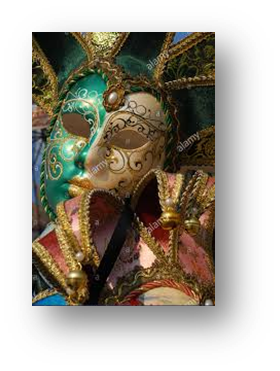 Vamos descobrir um pouco sobre Itália
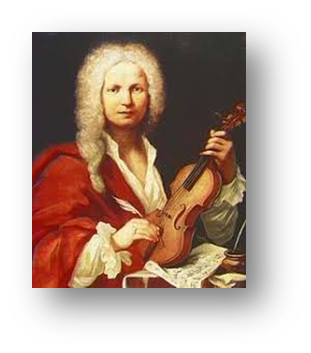 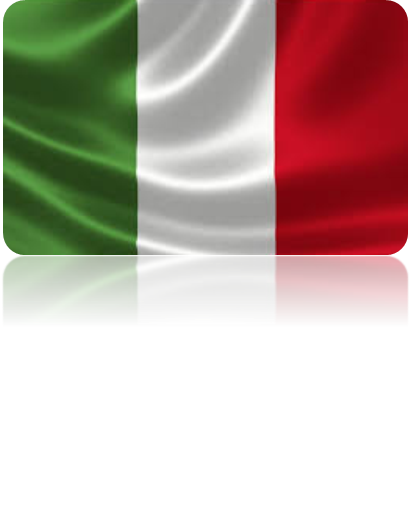 Mateus Martins 4º AT
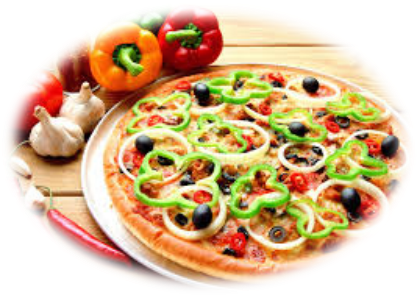 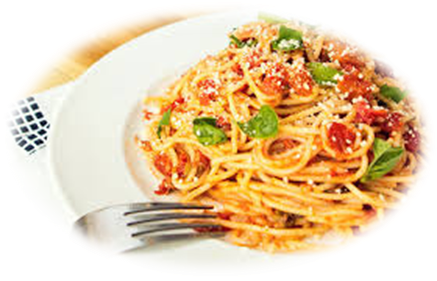 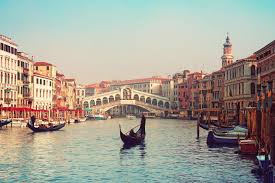 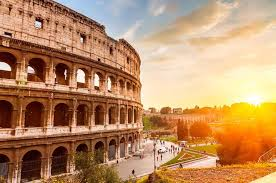 Itália é um país que pertence à União Europeia;A sua Forma assemelha-se ao de uma bota;Itália tem 101 cidades e 10 ilhas.
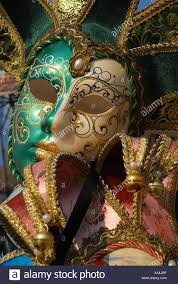 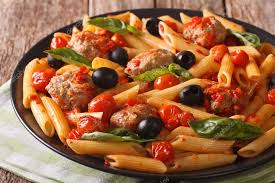 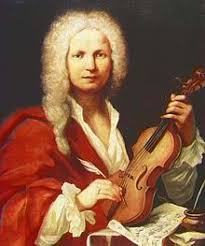 Itália
A cultura de Itália é famosa pela sua arte e pelos seus monumentos, entre os quais se encontram a Torre de Pizza, o Coliseu de Roma. Bem como pela sua comida (pizza, massas, etc.), vinhos, estilo de vida, elegância, design, cinema, teatro, literatura, poesia, artes plásticas e música (especialmente a Ópera).
	Um dos símbolos de Itália é sem dúvida a cidade do Vaticano, onde é a residência oficial do Papa.
	Os italianos são considerados ao lado dos britânicos e franceses as pessoas mais elegantes do mundo.
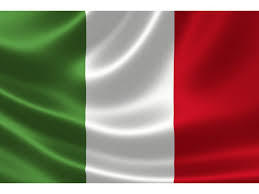 Gastronomia de Itália
A culinária italiana evoluiu bastante ao longo dos séculos.
	Tanto ingredientes como pratos, mudam de região para região do país.
	Queijo e vinho são uma parte importantíssima da cozinha italiana. Também o café, mais especialmente o expresso, assumiu um papel de destaque relevante na cultura gastronómica da Itália.
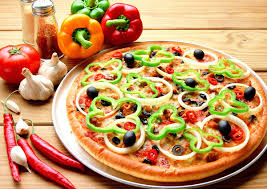 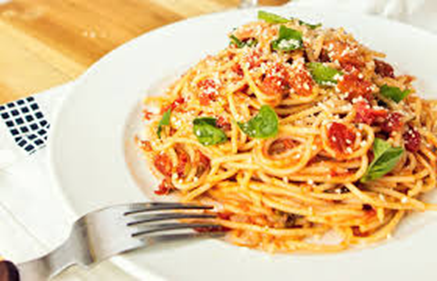 Espero que tenham ficado a saber um pouco mais sobre Itália!